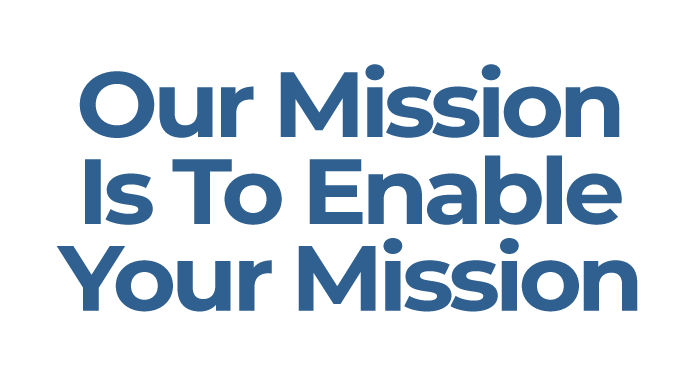 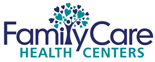 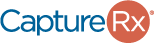 [Speaker Notes: Change the graphic “Family Care” to your customer/prospect or other party. If N/A, delete and Center the CaptureRx logo]
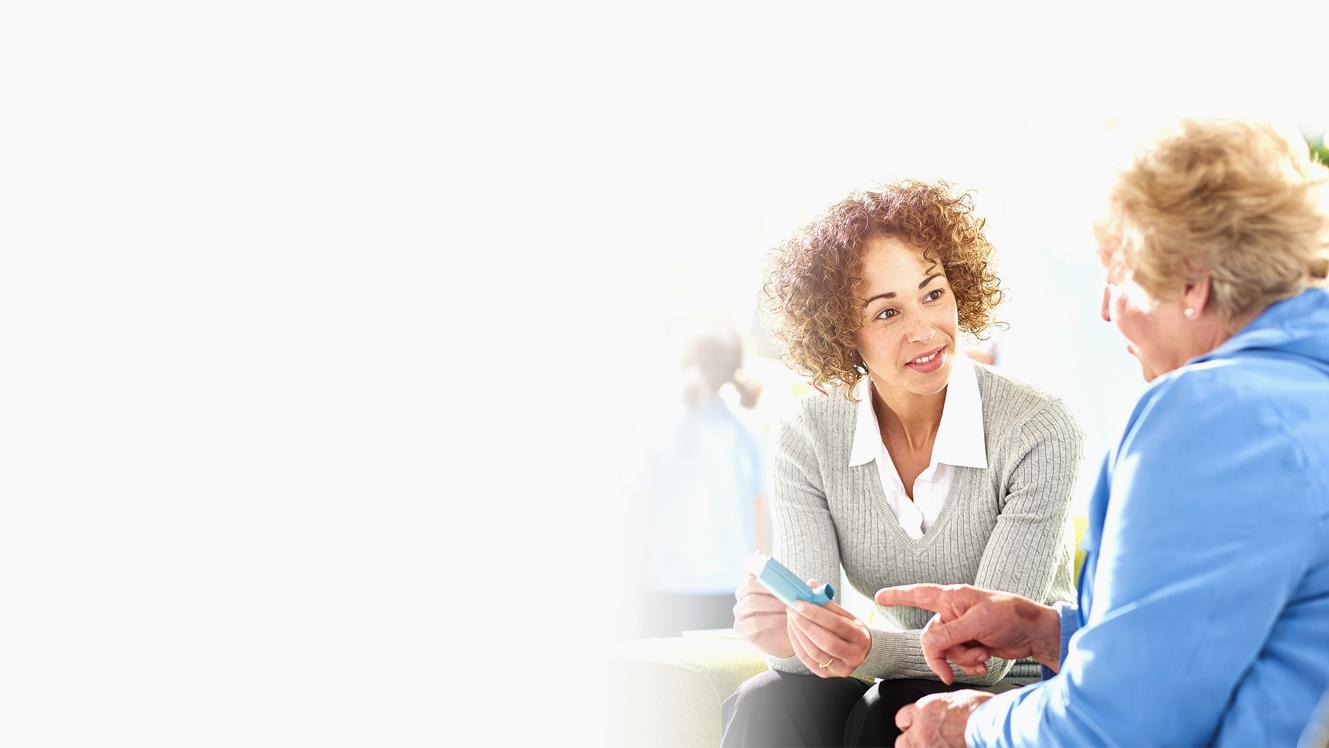 Enabling Missions with 340B Solutions
Over 20 years of 340B leadership
Over 8 million lives served
Over 550 CEs and 3,500 pharmacies 
Over 19 million eligible prescriptions
Over $2.5 billion in savings for CEs
Three Pillars to Enable Your Mission
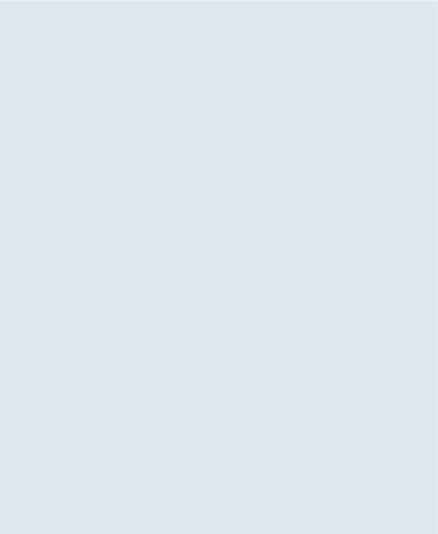 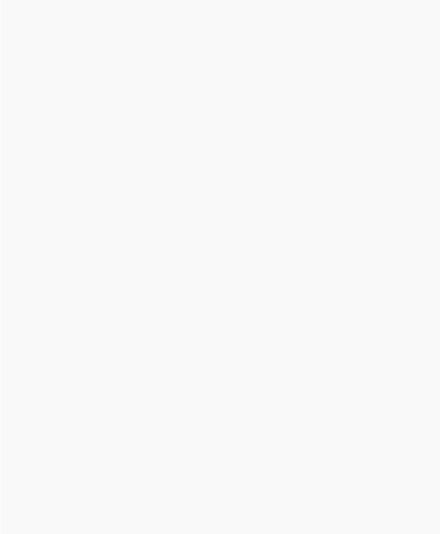 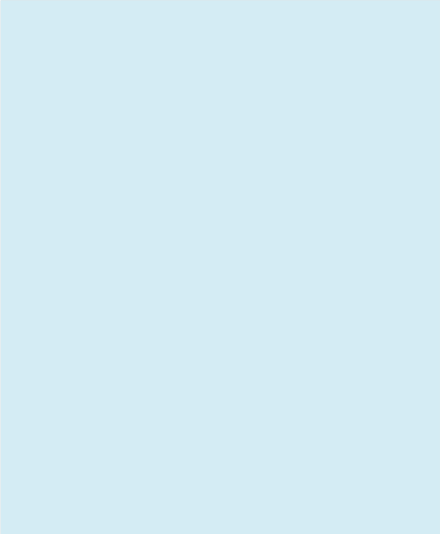 Impact
lives 
in your
community
Deliver
dependable
340B
compliance
Deliver
optimal
340B
savings
9 solutions
We’re here to serve
5 solutions
Bullet 1
Bullet 2 
Bullet 2
Bullet 3
[Speaker Notes: Use the Increase List Level button at top on Home section to get to next bullet, not the Tab key]
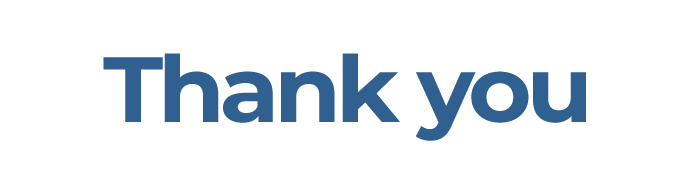 Our mission is to enable your mission
Delivering optimal 340B savings
Delivering dependable 340B compliance
Impacting lives in your community
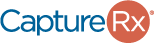